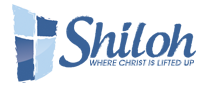 monday through Saturdayweekly study & activity schedule
Monday  7:30pm Shiloh women’s ministry prayer call (use Shiloh prayer line number below)
MONDAY – FRIDAY 6AM AND 8PM -  SHILOH PRAYER CALL – INVITE FRIENDS AND FAMILY TO JOIN US FOR CORPORATE & PRIVATE PRAYER & PRAISE CALLS – (605) 313-5088  PIN CODE 1054312#
Wednesday   6:15PM TEACHER’S AND WORKER’S TRAINING (AS SCHEDULED, PLEASE SEE WEBSITE)
Thursday   
12:15 pm bible study live & online
6:00 pm bible study LIVE & online
6:30 pm new members training class – section 1
1st & 3rd 7:00 pm    men’s ministry meeting live @ shiloh 
Friday  7:00pm until – BEGINNING july 2024 -you belong!!…an organic encounter with god worship
sunday
8:30 – 10:50am  corporate prayer/worship/study/celebration 9:00 – 10:50 am 
10:20 – 10:50AM   new members training class section 2
1
Shiloh Praise Ministry
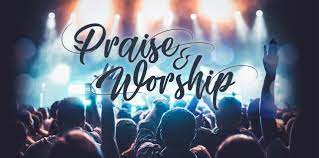 3
shiloh church bptSeries: “Becoming who god has created you to be”our journey in penTecost*“love won’t let me wait”1 Corinthians 13*growing together in knowledge and understanding of holy spirit
Sunday- July 21, 2024
Sr. Pastor/teacher – rev carl Mccluster
4
FlashbackACTS 2:1-4The Holy Spirit Comes at Pentecost
2 When the day of Pentecost came, they were all together in one place. 2 Suddenly a sound like the blowing of a violent wind came from heaven and filled the whole house where they were sitting. 3 They saw what seemed to be tongues of fire that separated and came to rest on each of them. 4 All of them were filled with the Holy Spirit and began to speak in other tongues[a] as the Spirit enabled them.
TOGETHER
LIKE…..SEEMED…..RESTED ON & FILLED ALL
The release/launch of holy spirit
SPIRIT ENABLED SPEECH
5
be careful of empty promises1 Corinthians 13:1-3
If I speak in the tongues[languages] of men or of angels, but do not have love, I am only a resounding gong or a clanging cymbal. 2 If I have the gift of prophecy and can fathom all mysteries and all knowledge, and if I have a faith that can move mountains, but do not have love, I am nothing. 3 If I give all I possess to the poor and give over my body to hardship that I may boast,[flames for false humility] but do not have love, I gain nothing.
It’s not what you say, it’s what you do
It’s not what you have, it’s what and why you do with what you have
6
god’s love is what it (love) is1 Corinthians 13:4-7
4 Love is patient, love is kind. It does not envy, it does not boast, it is not proud. 5 It does not dishonor others, it is not self-seeking, it is not easily angered, it keeps no record of wrongs. 6 Love does not delight in evil but rejoices with the truth. 7 It always protects, always trusts, always hopes, always perseveres.
Love is not
Love is
7
“let me complete you“1 Corinthians 13:8-10
8 Love never fails. But where there are prophecies, they will cease; where there are tongues, they will be stilled; where there is knowledge, it will pass away. 9 For we know in part and we prophesy in part, 10 but when completeness comes, what is in part disappears. 
The reality of His consistency creates our completeness
You will never forget love…true love…
8
god’s answer is your invitation1 Corinthians 13:11-12
11 When I was a child, I talked like a child, I thought like a child, I reasoned like a child. When I became a man, I put the ways of childhood behind me. 12 For now we see only a reflection as in a mirror; then we shall see face to face. Now I know in part; then I shall know fully, even as I am fully known.
Who were you?
Who are you?
Who will you become?
9
God’s trilogy1 Corinthians 13:13
13 And now these three remain: faith, hope and love. But the greatest of these is love
Faith is the gateway…..
Hope is the engine ……
Love is…..
10
An offer of love: god’s pathway to heaven1 john 1:8-10
9 If we confess our sins, he is faithful and just and will forgive us our sins and purify us from all unrighteousness. 
the ultimate choice: Sin or Forgiveness…aloud & together
“Choose to continue in sin; hell is where you will end”
“Confess and believe; your fears and burdens are relieved”
11
It’s time for your breakthroughDECISION+commitment=BREAKTHROUGH
INDIVIDUALLY – we give our hearts to god and receive salvation
COME TO THE ALTAR TRUSTING GOD FOR HIS ANOINTING IN YOUR LIFE
looking for a real relationship with god? – INVITE GOD INTO YOUR HEART
Aware Worship - Trust In God (Featuring Mark Gutierrez) – YouTube
CORPORATELY – “this means war”
we join together to win the victory
CONFESSING…repenting…BELIEVING… seeking…receiving….
https://www.youtube.com/watch?v=GoBewoJoAwQ
12
Invitation“A Time of Commitment & Filling”PRAYER – PETITION - PRAISE
PRAY TO GOD FOR
SALVATION – FORGIVENESS – DELIVERANCE - POWER 
PETITION GOD FOR
ANOINTING – STRENGTH – WISDOM – DIRECTION INSTRUCTION
PRAISE GOD FOR
HIS ANSWER - HIS MANIFESTATION - HIS ANOINTING
HIS BLESSING
14
Welcome & Greeting
 Visitors & Friends
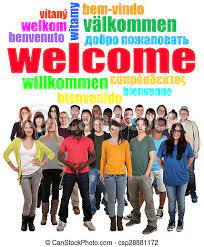 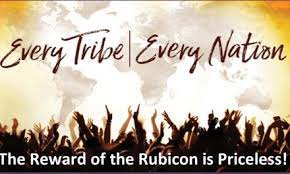 WELCOME HOME TO SHILOH
“WHERE CHRIST IS LIFTED UP”
WORSHIP IN GIVING
Personal Commitment
Tithes
Offering
Sacrificial
Giving Song
Ron Kenoly - Give to the Lord (Live) (youtube.com)
Bible discovery classesJoint session gatheringSUNDAY July 21, 2024
holy spirit
WHO? – when? – how? – WHY? 

Class designations & GATHERING LOCATIONS:
Seniors & adults -----SANCTUARY
youth & children -------- WILLIAM D. KENNEY FELLOWSHIP HALL
17
Bible discovery classes gatheringSUNDAY July 21, 2024
Class designations 
& GATHERING LOCATIONS

Seniors & adults - SANCTUARY

youth & children - WILLIAM D. KENNEY FELLOWSHIP HALL
18
Begin with review of last week
WHO IS HOLY SPIRIT?
__________________________________________________________________________
WHEN IS HOLY SPIRIT RELEASED INTO OUR LIVES?
__________________________________________________________________________
HOW IS HOLY SPIRIT RELEASED INTO OUR LIVES?
__________________________________________________________________________
WHY DOES GOD SEND/RELEASE HOLY SPIRIT INTO OUR LIVES?
__________________________________________________________________________
19
VIDEO LINK FOR LESSONSplay and briefly discuss
What does the Holy Spirit do?
https://www.youtube.com/watch?v=OeJPcTxB4EM
20
NOTES – OBSERVATIONS - THOUGHTS
________________________________________________________________________________________________________________________________________________________________________________________________________________________________________________________________________________________________________________________________________________________________________________________________________________________________________________________________________________________________________________________________________________________________________________________________________________________________________________________________________________________________________________________________________________________________________________________________________________________________________________________________________________________________________________________________________________________________________________________________________________________________________________________________________________
21
Regathering for closing song & benediction(please bring your questions and thoughts to bible study this Thursday at 12:15pm and 6:00pm)
Closing Song of Celebration“Standing”

https://www.youtube.com/watch?v=hNiKoJgvbtI&ab_channel=ajugofjoe
22
23